Thank You!
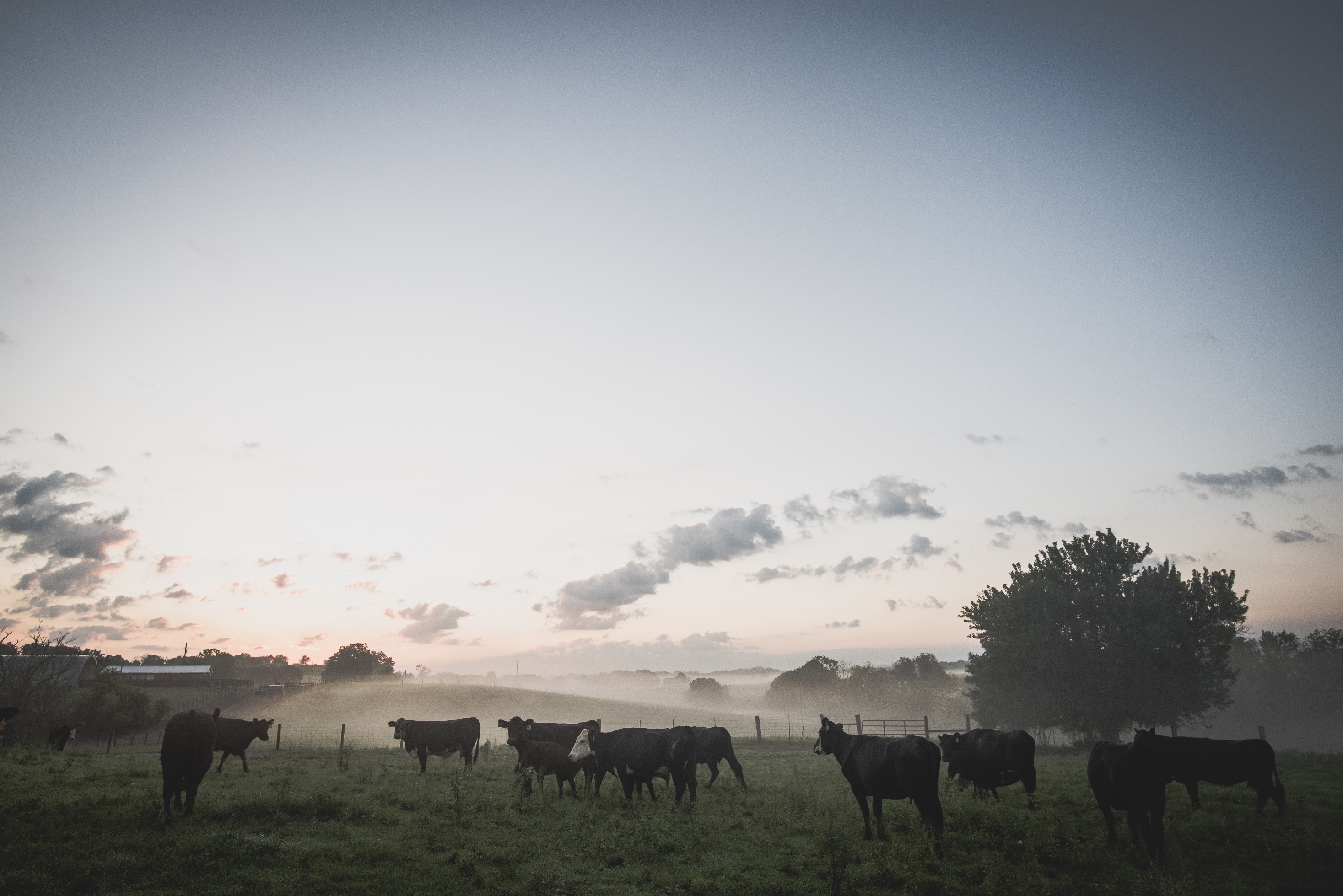 Beef Industry Structure
EXPORT
RETAIL GROCERY
FOOD SERVICE
FURTHER PROCESSING
       WHOLESALE
PACKER
COST EFFICIENCIES
LARGE SCALE
FEEDLOT
STOCKER
COW-CALF
National Supply Chain Disruptors
Beef’s Big Four: JBS, Tyson, Cargill, National Beef

Black Swan Events
Packing Plant Fires
Cyber Attack
Weather
Global Pandemic

Transportation

Labor
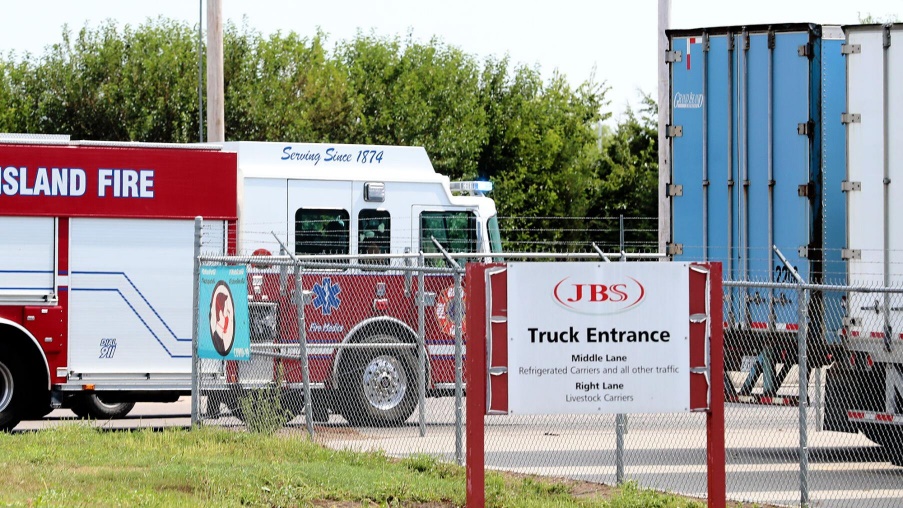 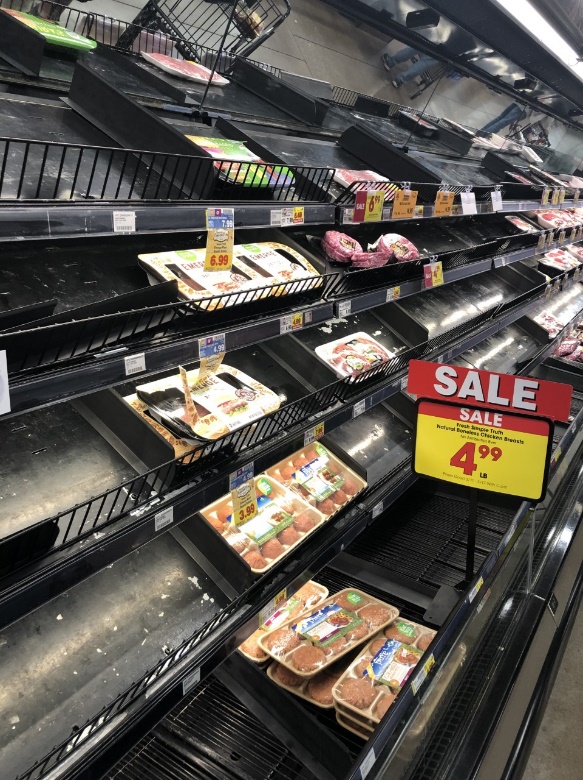 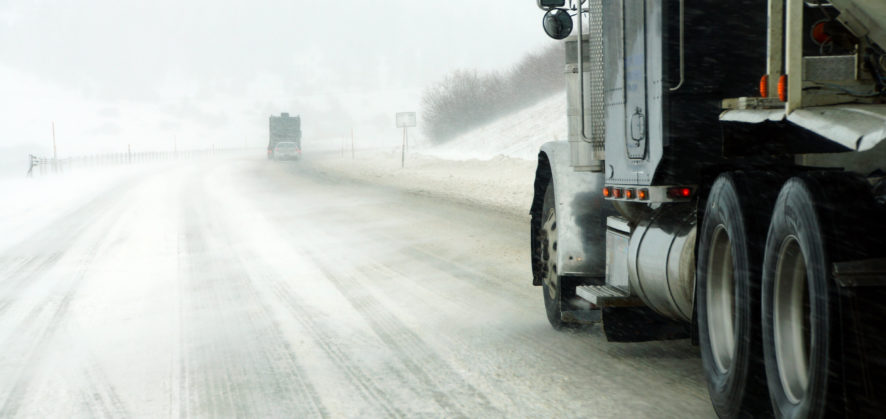 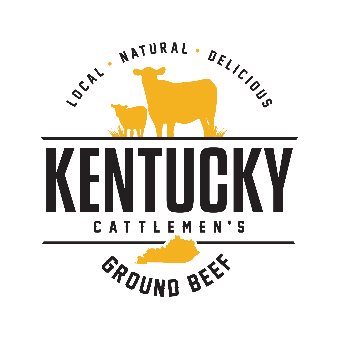 Kentucky Cattlemen’s Ground Beef
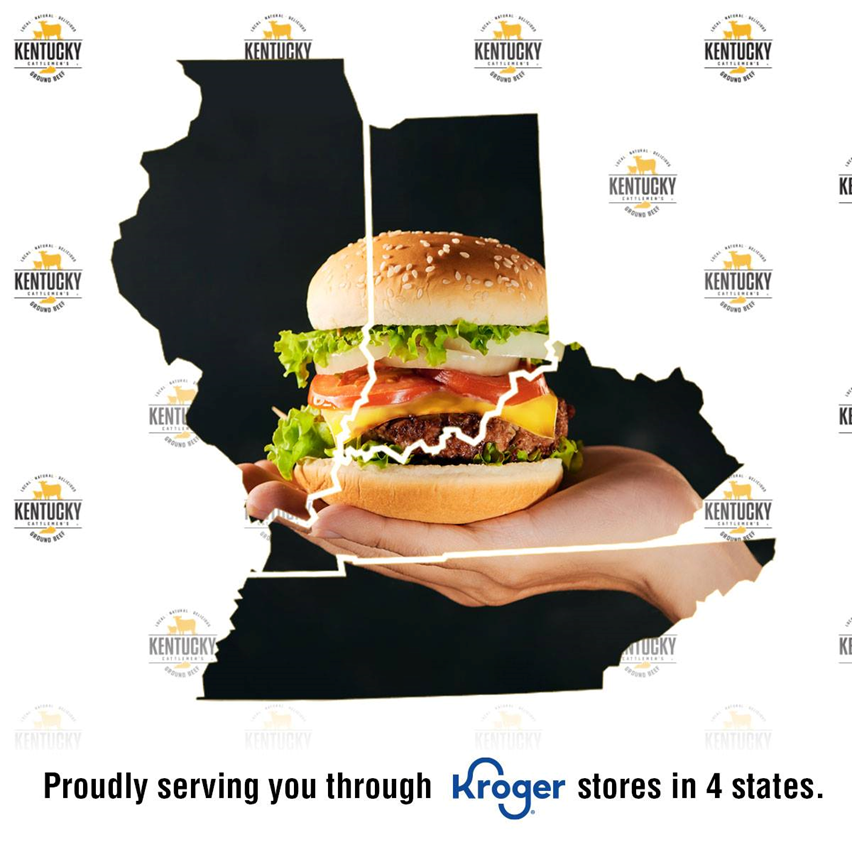 Local Demand, Local Impact
3,422 Cows Purchased
$2,773,700.50 Farm Gate Sales
242 Kentucky Farm Families
159 Kroger Locations & 3 Large Event Venues
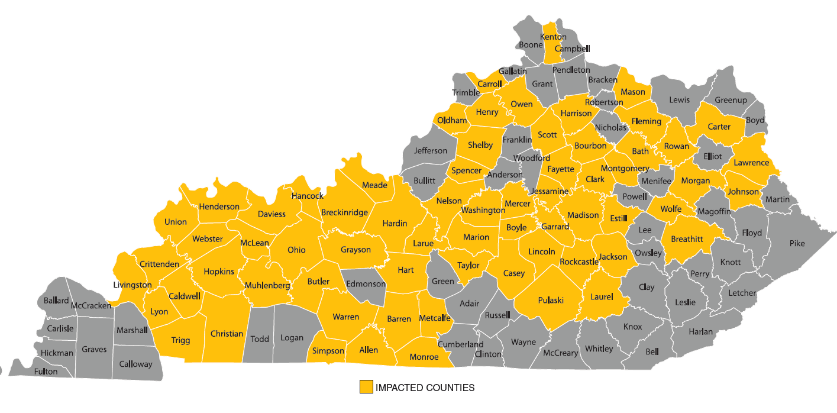 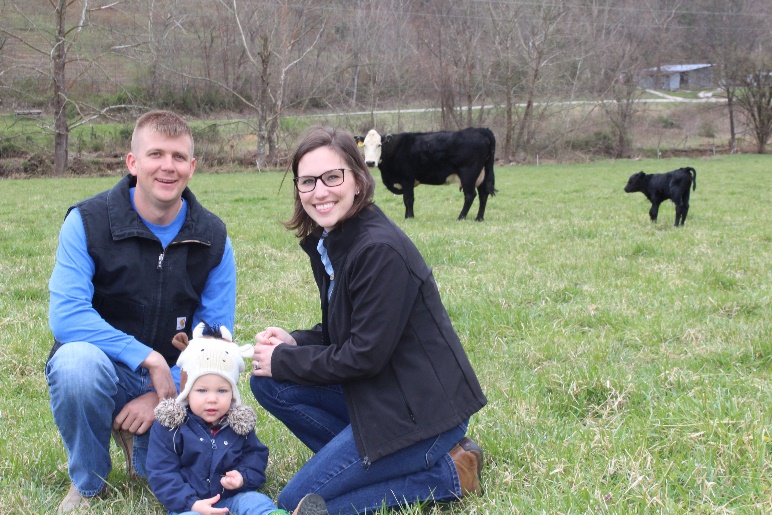 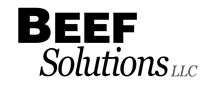 [Speaker Notes: .]
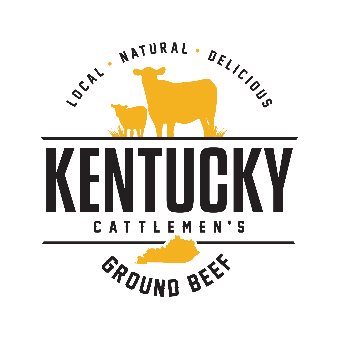 Local Supply Chain Disruptors
National Supply Chain Expectations on a Local Level

Production Inefficiencies

Food Safety

Weather Conditions

Labor Shortage
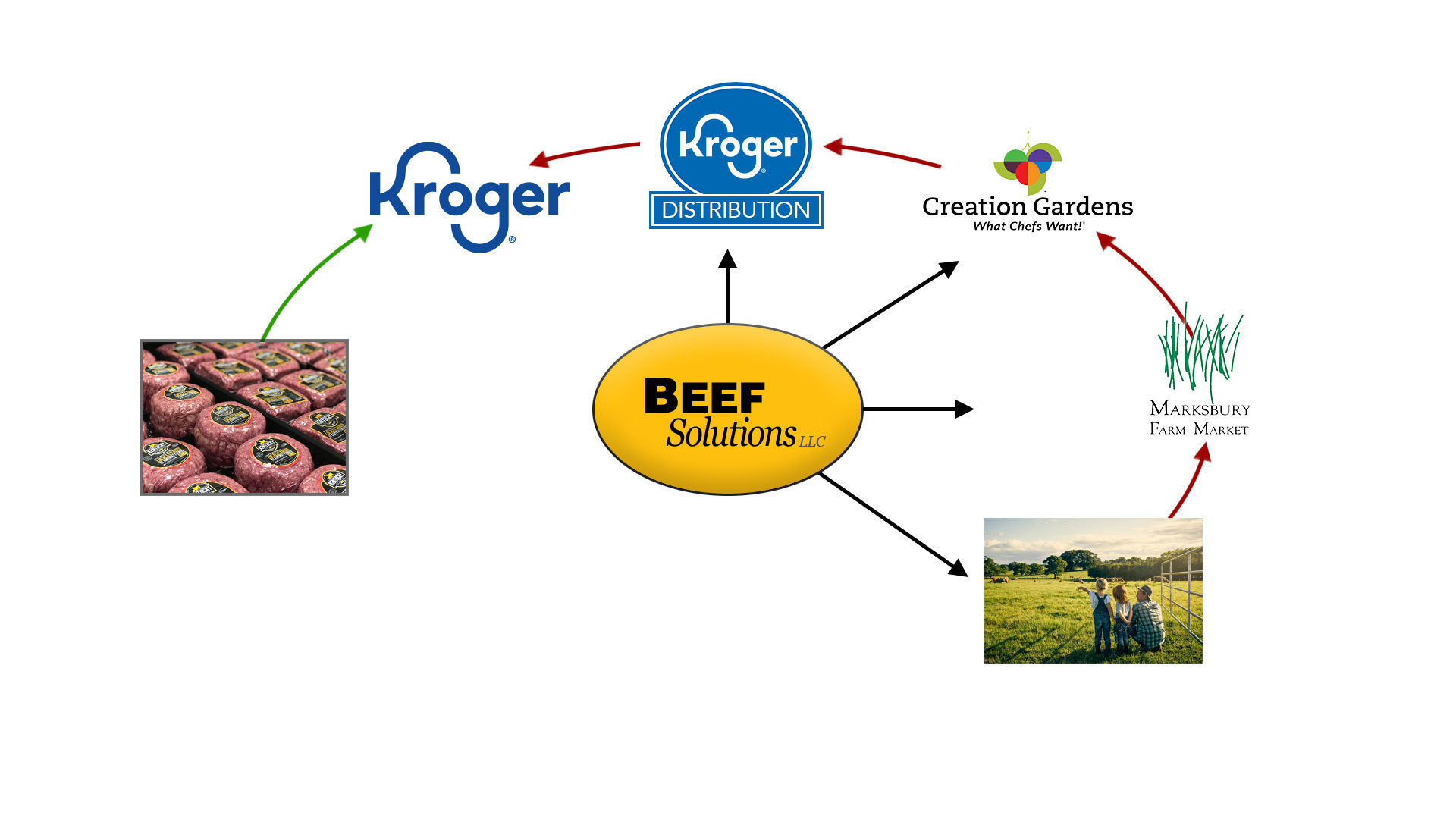 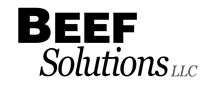 [Speaker Notes: .]
Moving Kentucky’s Meat Industry Forward
Third Party Industry Insight

Industry & Professional Development

University of Kentucky Meat Laboratory & Training Center

Current Economic Expansion Opportunity
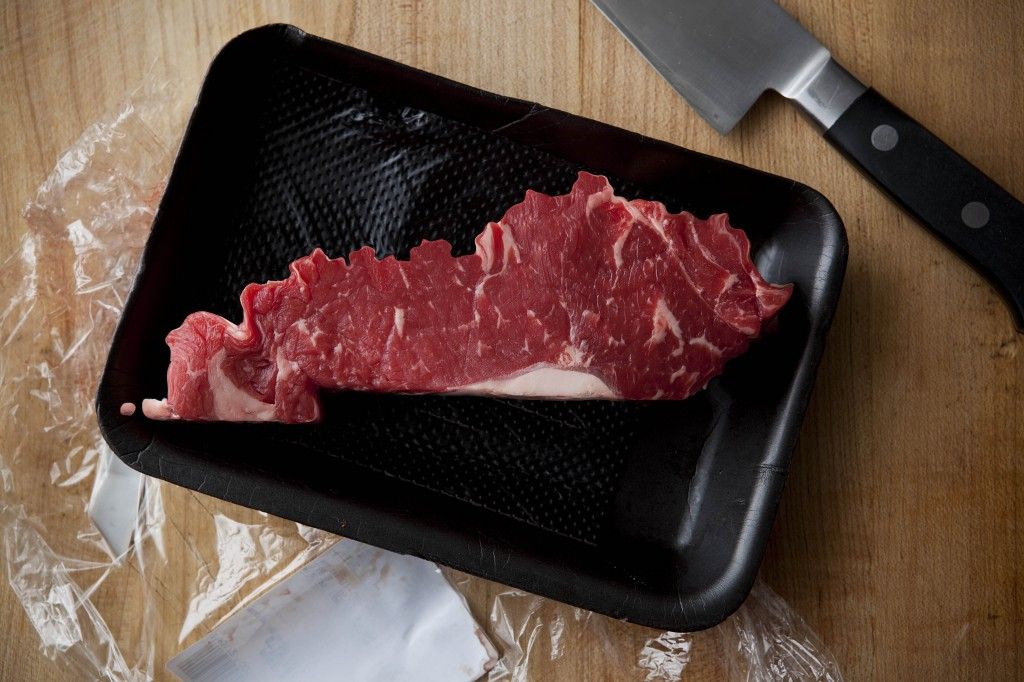 Why Kentucky
Geographic Location of Kentucky
 Infrastructure of Interstates, Railways, and Water Systems
 Robust Agricultural Industry
Constant Commitment to Growing Marketing Opportunities
 Strong Communities Built on Farm Family Values
Regional Food Distribution Centers
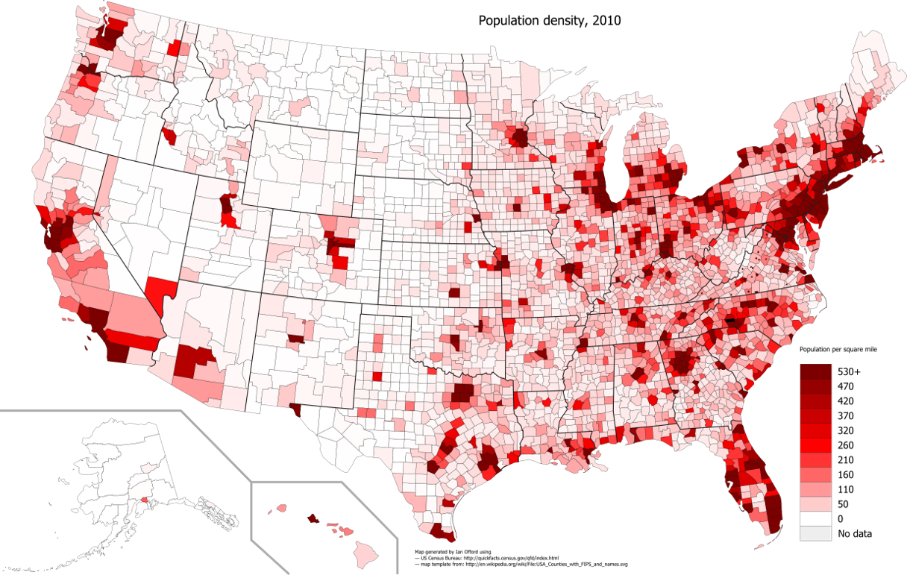 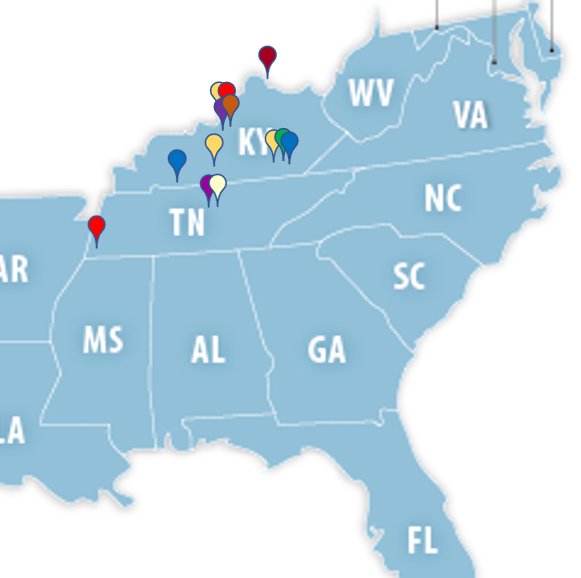 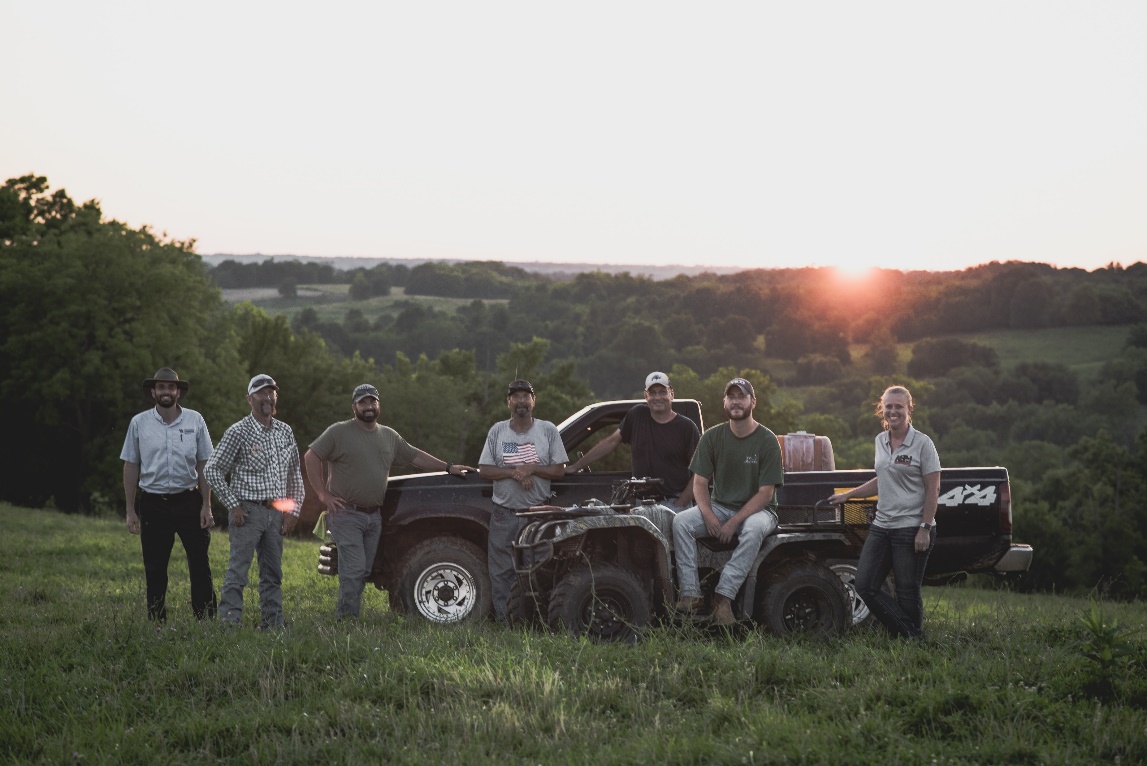